Nikola Tesla
a 
jeho vynálezy


Vypracoval: Jakub Jambrich                              jún 2013
Základné fakty
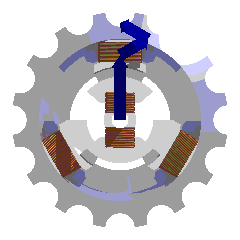 fyzik srbského pôvodu  (10. júl 1856)

vynálezca rádia a motora na striedavý prúd

Jeho cieľom bola bezdrôtová preprava elektrického prúdu

Zomrel v hoteli New Yorker 
 (7. január 1943)
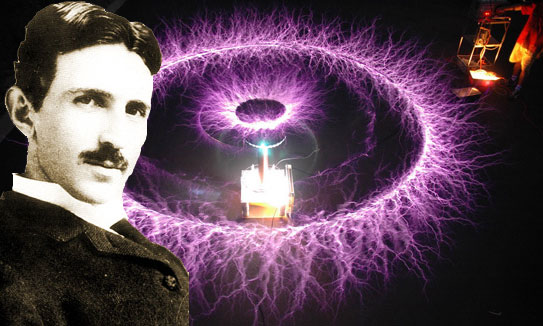 [Speaker Notes: Tesla sa navyše dostal do veľkých právnických ťahaníc s Guglielmom Marconim o vynález rádia. Teslu veľmi znechutilo, keď Marconi dostal v roku 1909 Nobelovu cenu za fyziku pre objav rádia, hoci on ho objavil už niekoľko rokov pred ním. Hoci jeho prvenstvo bolo jednoznačne preukázateľné, Marconi mal v tej dobe veľký vplyv a tak tento spor nakoniec vyriešil súd v Teslov prospech až v roku 1943, tri mesiace po Teslovej smrti.]
Princíp elektromotora
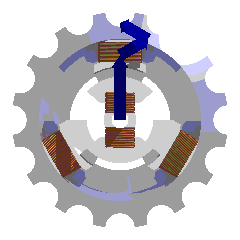 Rotor je tvorený magnetom



Stator  obsahuje viacero pulzujúcich magnetov
[Speaker Notes: Teslu napadlo ako využiť striedavý prúd na mechanickú prácu a to tak že do statora z tvare kruhu umiestnil cievky, púšťa do nich striedavý prúd a tým pádom vznikne premenlivé magnetické pole ak rotor bude z pernamentného magnetu bude sa točiť spolu s magnetickým poľom]
Vojna Prúdov
Tesla vs. Edison

Tesla vyhral – svetová výstava v Chicagu(1893)

Edison mu zakázal použiť svoje žiarovky

Tesla vytvoril vlasný typ
[Speaker Notes: Tesla začínal ako Edisonov pomocník edison mu jedneho dna povedal že ak mu zefektívni výrobu elektriny v jednej jeho elektrárni tak mu dá 1000 dolárov. Tesla svoju časť dohody splnil no edison mu odmietol dať odmenu ktorú tesla potreboval pre ďalší výskum tesla od neho odisiel a potom dlho kopat kanály v meste aby si zarobil zakladny kapital pre svoje pokusy. Medzitym sa v mestách začala stavať neuveritelne hustá sieť drôtov na rozvod elektriny na križovatkách bolo niekedy tak veľa káblov vo vzduchu že nebolo vidno na oblohu. Teslovi sa podarilo zohnat sponzora a zucastnil sa konkurzu o osvetlenie svetovej vystavy v Chicagu ktory vyhral no Edison mu zakázal použiť jeho patent na žiarovku tak Tesla vymyslel svoju vlasnú žiarovku ktroá sa do prúdu zapájala dvoma kolíkmi miesto závitnice.]
Bezdrôtový prenos energie
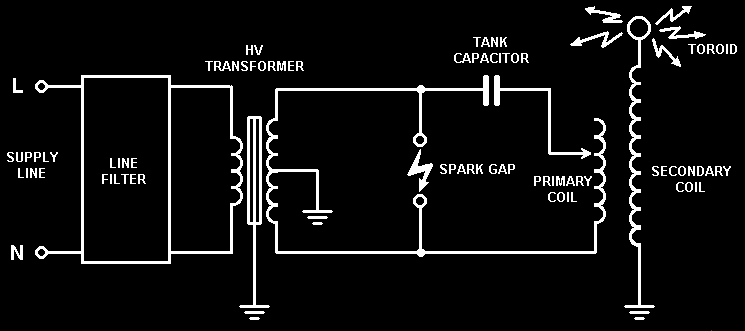 Teslova cievka


Najväčšia na Wardenclyffe ( Long Island )


Projekt ukončený kôli nedostatku financií
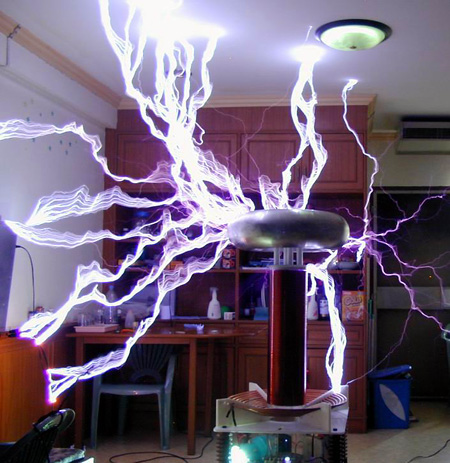 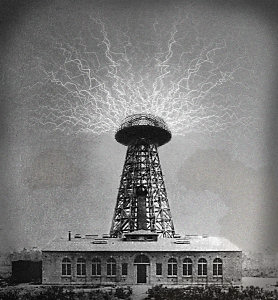 [Speaker Notes: Po týchto udalostiach sa tesla pustil do jedného zo svojich snov, bezdrotoveho prenosu elektriny taketo nieco chcel dosiahnut pomocou specialneho transformatora s napetim niekolkych MV v buducnosti mozno az GV a vysokou frekvenciou.prvý takýto teslov transformátor začal stavať tesla na long islande a mal mat velkost priemernej veze preto je v sucastnosti znami aj pojem teslova veza.]
Ďalšie vynálezy
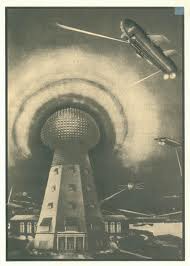 Teslova cievka

Diaľkový ovládač

Vysoko-frekvenčný oscilátor

Teleforce (paprsky smrti) – spracoval len teoreticky
[Speaker Notes: Tesla takisto vymyslel aj tú najbežnejšiu vec a tou je dialkový ovládač. Ďalej sa mu podarilo doma vytvoriť aj vysokofrekvenčný oscilátor s nastavitelnou frekvenciou... Dobove spisy hovoria ze jedneho dna sa pomaly z nicoho nic zacala chvieť celá štvrť a stále silnejšie a silnejšie polícia vtrhla do Teslovho labáku neďaleko a našla ho ako sa snaží rozbiť prístroj veˇký asi ako budík lebo sa mu zasekol vypínač. Neskôr vraj povedal že ešte takých 5 minút a celá štvrť by sa postupne zosypala ako keby bola z múky. Takisto sa uz ale len na teoretickej báze zaoberal Takzvanými paprskami smrti – zbraňou ktorá by čerpala energiu z Teslovej cievky a dokázala by zostreliť za príslušný čas akékoľvek nepriateľské vozidlo či plavidlo do vzdialenosti 500 km.]
Ďakujem vám za pozornosť !